9.0 Laplace Transform 
9.1 General Principles of Laplace 
Transform
Laplace Transform
Eigenfunction Property
h(t)
x(t) = est
y(t) = H(s)est
linear time-invariant
Chapters 3, 4, 5, 9, 10
Chap 9
jω
Chap 3
Chap 4
Chap 5
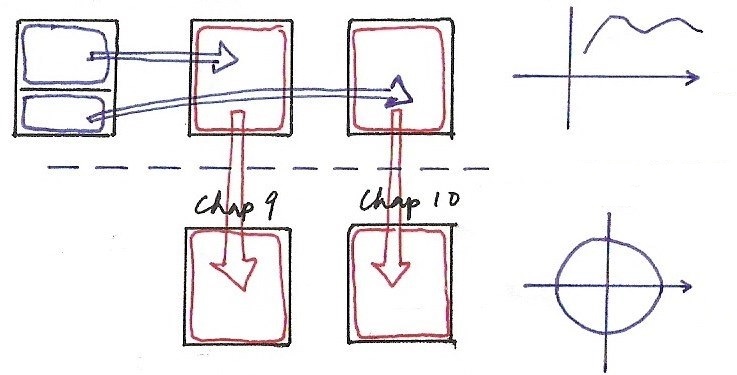 Chap 10
Laplace Transform
Eigenfunction Property
eigenfunction of all linear time-invariant systems with unit impulse response h(t)
applies for all complex variables s
Fourier Transform
Laplace Transform
Laplace Transform
Laplace Transform
A Generalization of Fourier Transform
X( + jω)
jω
Fourier transform of

Laplace Transform
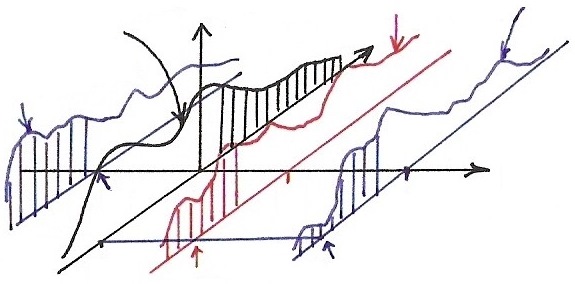 Laplace Transform
A Generalization of Fourier Transform
X(s) may not be well defined (or converged) for all s
X(s) may converge at some region of s-plane, while x(t) doesn’t have Fourier Transform
covering broader class of signals, performing more analysis for signals/systems
Laplace Transform
Rational Expressions and Poles/Zeros
roots           zeros
roots           poles
Pole-Zero Plots
specifying X(s) except for a scale factor
Laplace Transform
Rational Expressions and Poles/Zeros
Geometric evaluation of Fourier/Laplace transform from pole-zero plots
each term (s-βi) or (s-αj) represented by a vector with magnitude/phase
Poles & Zeros
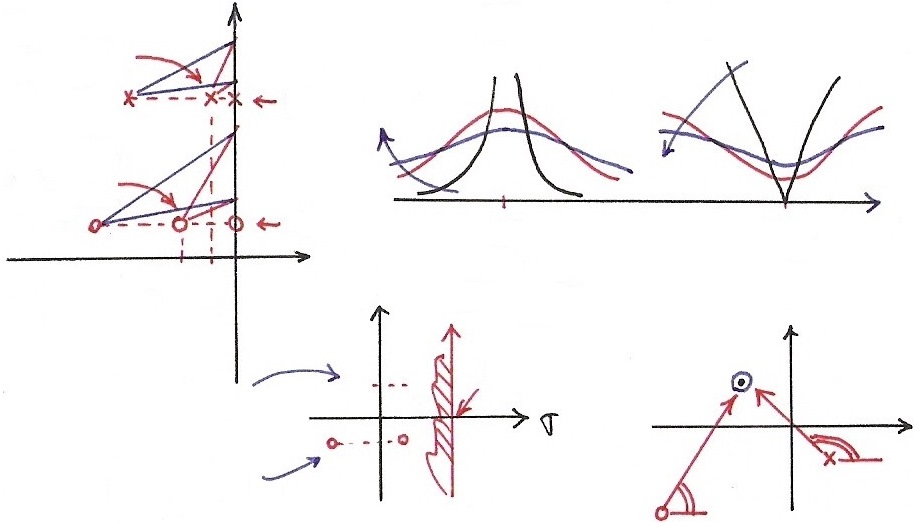 x
x
Region of Convergence (ROC)
Property 1 : ROC of X(s) consists of strips parallel 
to the jω -axis in the s-plane
For the Fourier Transform of  x(t)e-σt to converge
depending on σ only
Property 2 : ROC of X(s) doesn’t include any poles
Property 1, 3
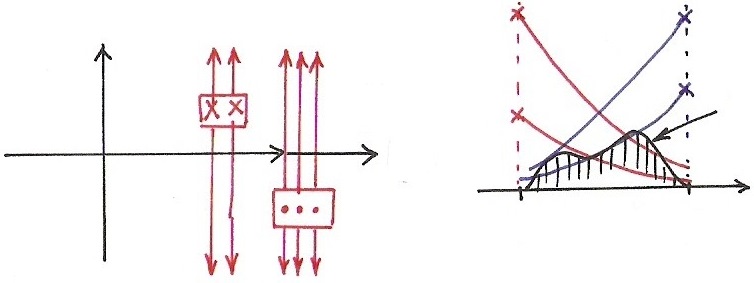 Region of Convergence (ROC)
Property 3 : If x(t) is of finite duration and absolutely 
integrable, the ROC is the entire s-plane
Region of Convergence (ROC)
Property 4 : If x(t) is right-sided (x(t)=0, t < T1),
and {s | Re[s] = σ0}ROC, then
{s | Re[s] > σ0}ROC, i.e., ROC 
includes a right-half plane
Property 4
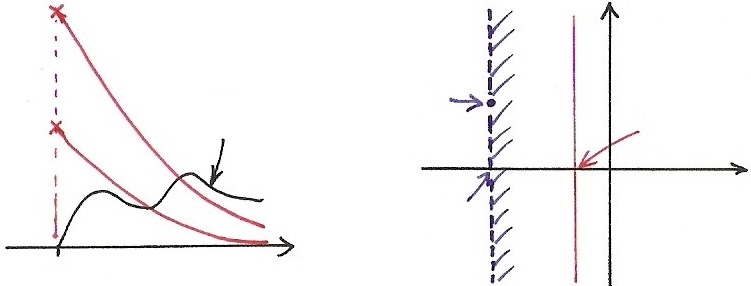 Region of Convergence (ROC)
Property 5 : If x(t) is left-sided (x(t)=0, t > T2),
and {s | Re[s] = σ0}ROC, then
{s | Re[s] < σ0}ROC, i.e., ROC 
includes a left-half plane
Property 5
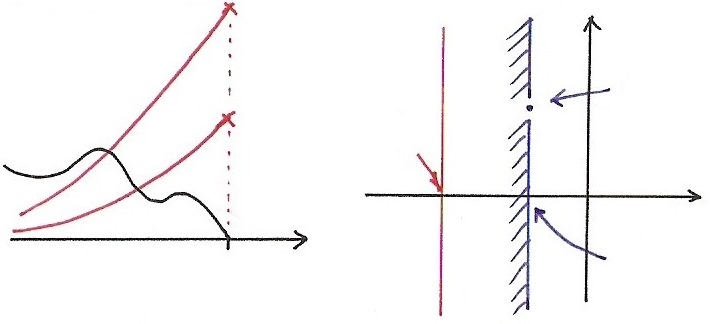 Region of Convergence (ROC)
Property 6 : If x(t) is two-sided, and {s | Re[s] = 
σ0}ROC, then ROC consists of a strip 
in s-plane including {s | Re[s] = σ0}
See Fig. 9.9, 9.10, p.667 of text
*note: ROC[x(t)] may not exist
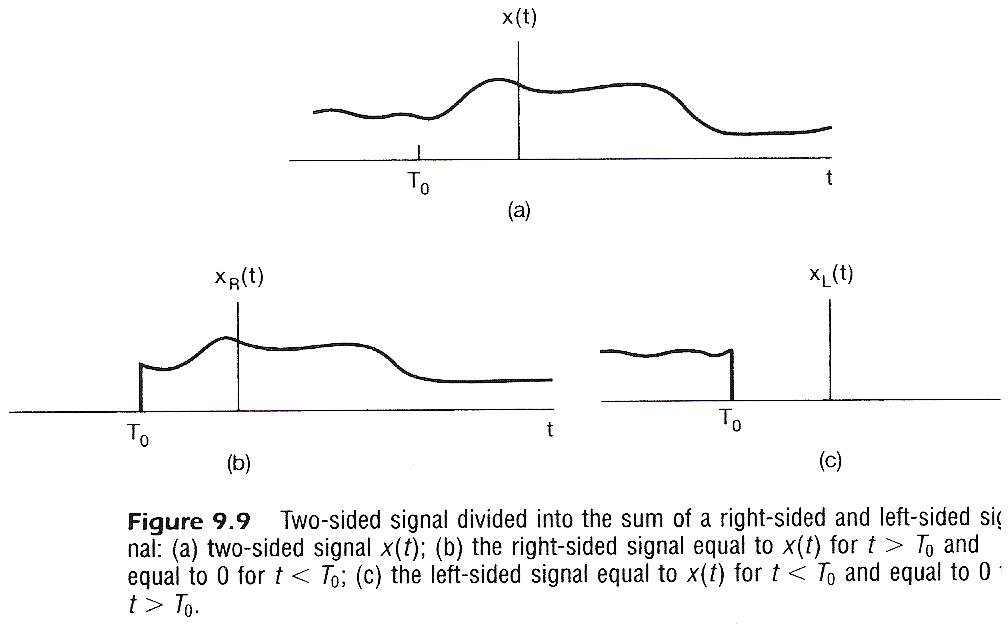 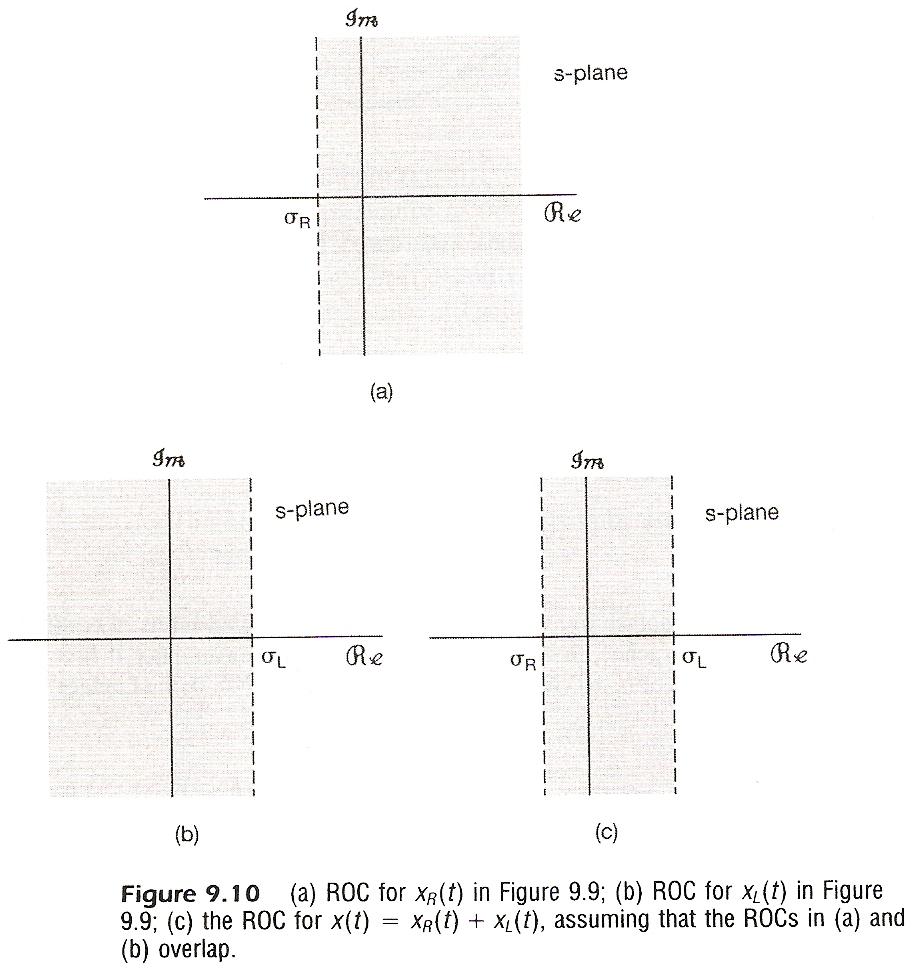 Region of Convergence (ROC)
A signal or an impulse response either doesn’t have a Laplace Transform, or falls into the 4 categories of Properties 3-6. Thus the ROC can be , s-plane, left-half plane, right-half plane, or a signal strip
Region of Convergence (ROC)
Property 7 : If X(s) is rational, then its ROC is 
bounded by poles or extends to infinity
examples:
See Fig. 9.1, p.658 of text
partial-fraction expansion
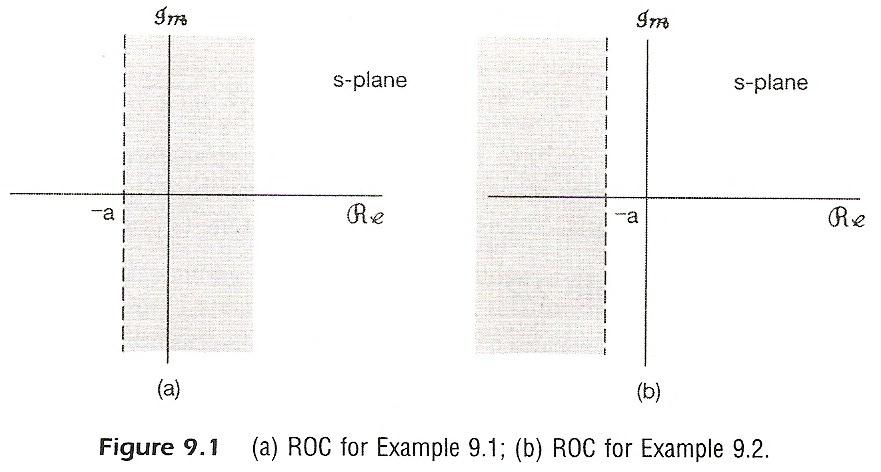 Region of Convergence (ROC)
Property 8 : If x(s) is rational, then if x(t) is right-
sided, its ROC is the right-half plane to 
the right of the rightmost pole. If x(t) is 
left-sided, its ROC is the left-half plane 
to the left of the leftmost pole.
Property 8
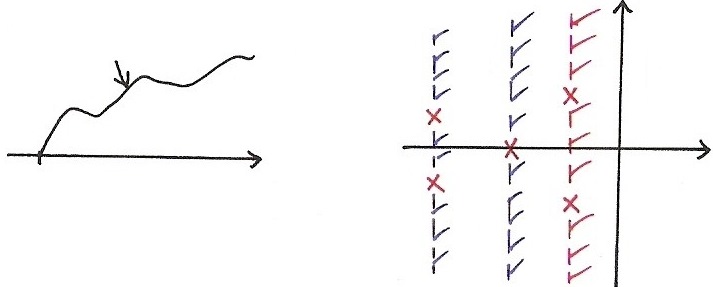 ROC
Region of Convergence (ROC)
An expression of X(s) may corresponds to different signals with different ROC’s.
an example:
See Fig. 9.13, p.670 of text
ROC is a part of the specification of X(s)
The ROC of X(s) can be constructed using these properties
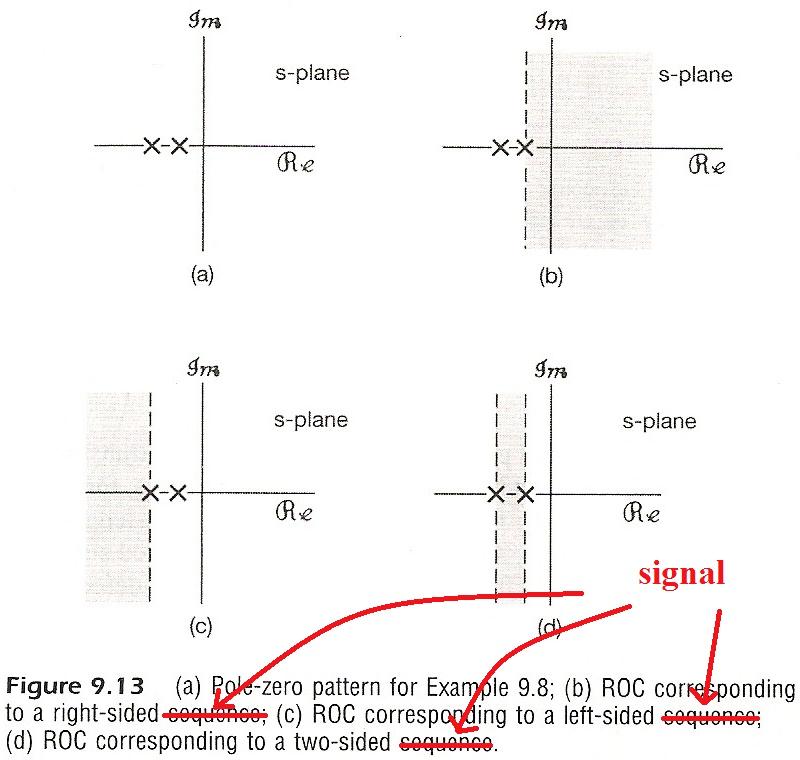 Inverse Laplace Transform
integration along a line {s | Re[s]=σ1}ROC for a fixed σ1
Laplace Transform
X
(basis?)
X
(合成 ?)
X
(分析 ?)
(分析)
basis
(合成)
(分析)
Inverse Laplace Transform
Practically in many cases : partial-fraction expansion works
ROC to the right of the pole at  s = -ai
ROC to the left of the pole at  s = -ai
Known pairs/properties practically helpful
9.2 Properties of Laplace Transform
Linearity
Time Shift
Time Shift
Shift in s-plane
See Fig. 9.23, p.685 of text
for s0 = jω0
shift along the jω axis
Shift in s-plane
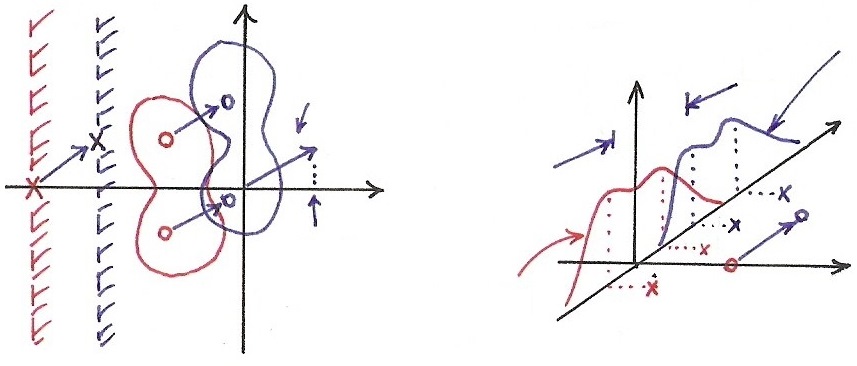 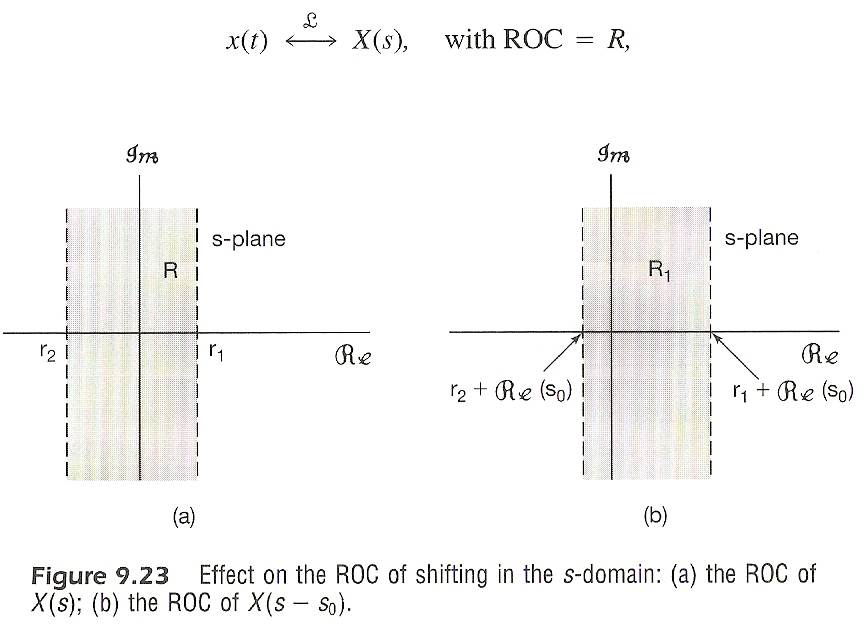 Time Scaling (error on text corrected in class)
Expansion (?) of ROC if  a > 1
Compression (?) of ROC if  1 > a > 0
reversal of ROC about jw-axis if  a < 0
(right-sided  left-sided, etc.)
See Fig. 9.24, p.686 of text
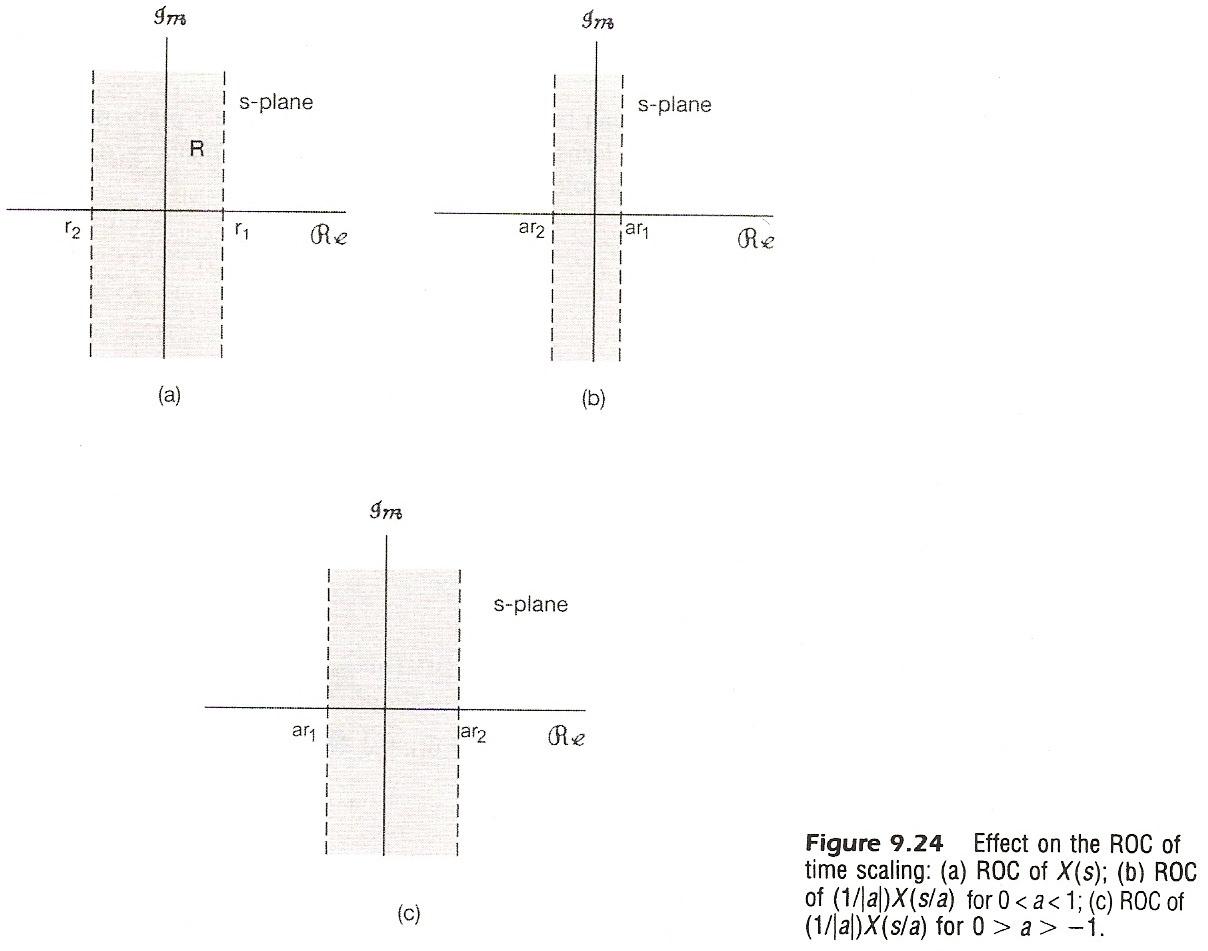 Conjugation
if x(t) is real, and X(s) has a pole/zero at 
then X(s) has a pole/zero at
Convolution
ROC may become larger if pole-zero cancellation occurs
Differentiation
ROC may become larger if a pole at s = 0 cancelled
Integration in time Domain
Initial/Final – Value Theorems
x(t) = 0, t < 0
x(t) has no impulses or higher order singularities at t = 0
Tables of Properties/Pairs
See Tables 9.1, 9.2,  p.691, 692 of text
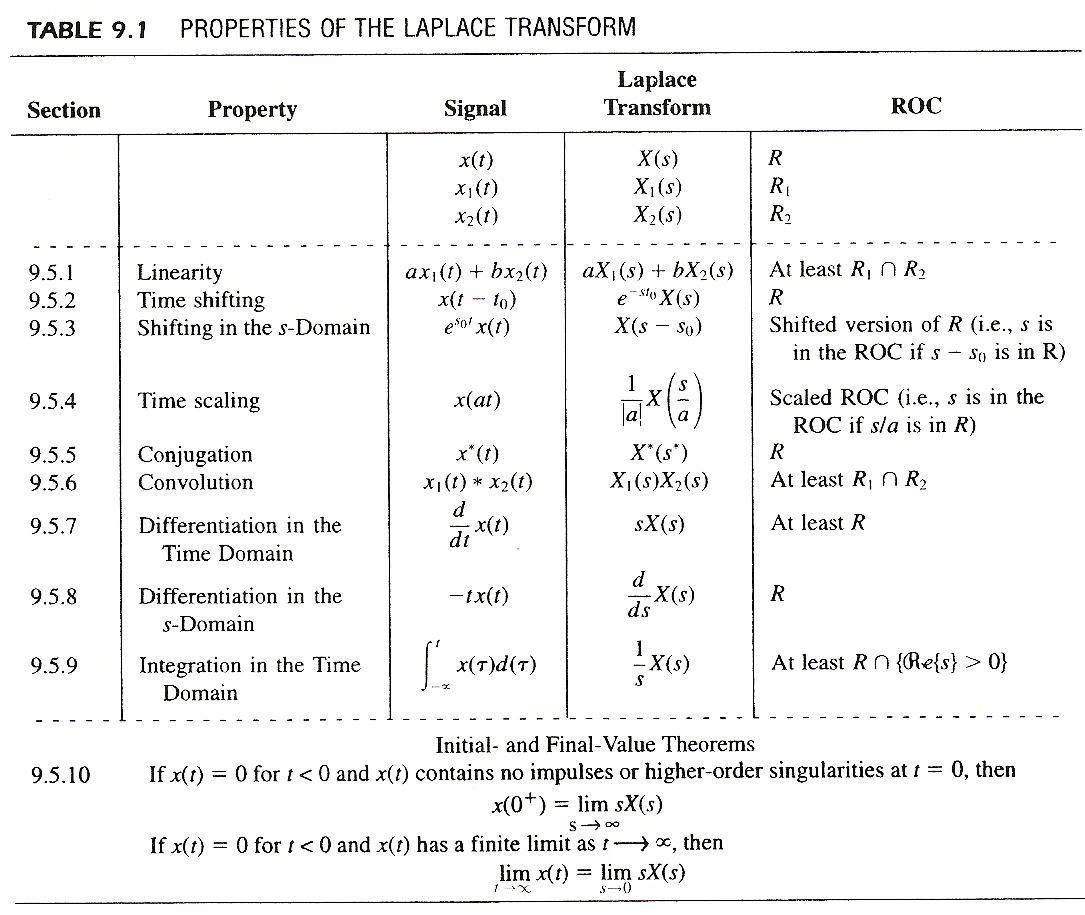 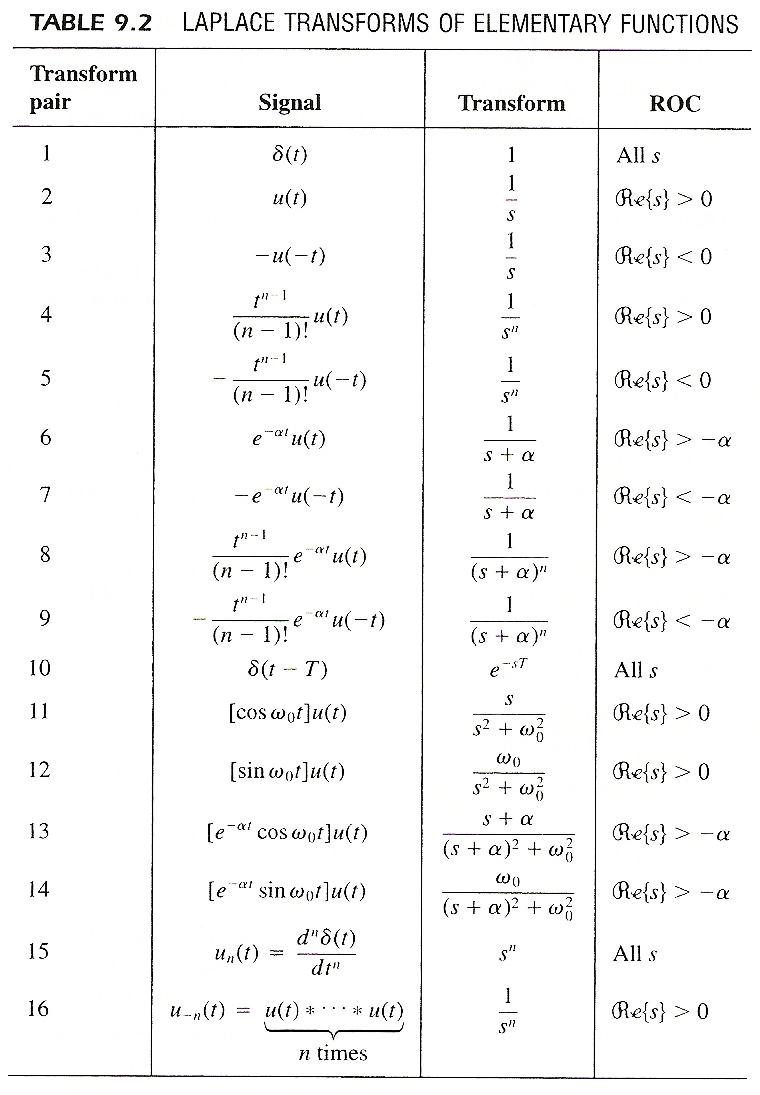 9.3 System Characterization with 
Laplace Transform
x(t)
y(t)=x(t)＊h(t)
h(t)
X(s)
Y(s)=X(s)H(s)
H(s)
system function
transfer function
Causality
A causal system has an H(s) whose ROC is a right-half plane
h(t) is right-sided
For a system with a rational H(s), causality is equivalent to its ROC being the right-half plane to the right of the rightmost pole
Anticausality
a system is anticausal if  h(t) = 0, t > 0
an anticausal system has an H(s) whose ROC is a left-half plane, etc.
Causality
right-sided
Causal
ROC
is
right half Plane
X
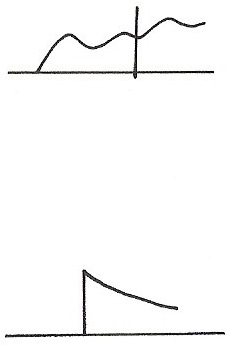 Causal
Stability
A system is stable if and only if ROC of H(s) includes the jω -axis 
h(t) absolutely integrable, or Fourier transform converges
See Fig. 9.25, p.696 of text
A causal system with a rational H(s) is stable if and only if all poles of H(s) lie in the left-half of s-plane
ROC is to the right of the rightmost pole
Stability
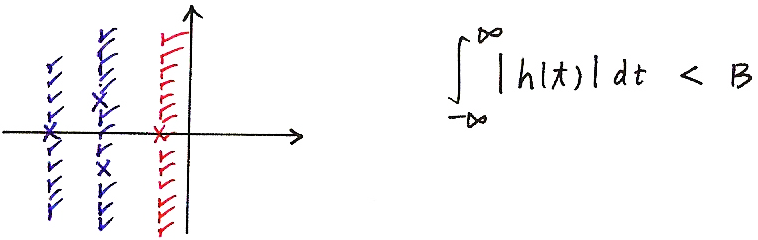 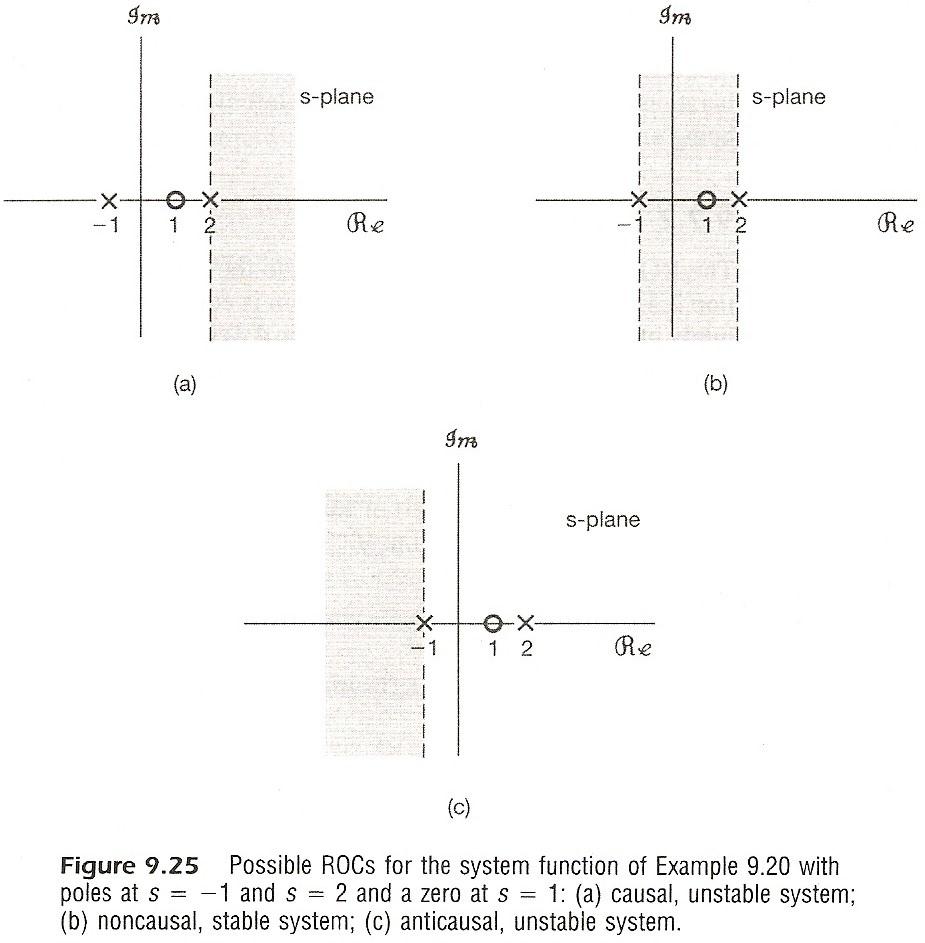 Systems Characterized by Differential Equations
zeros

poles
System Function Algebra
Parallel
h(t) = h1(t) + h2(t)
H(s) = H1(s) + H2(s)
Cascade
h(t) = h1(t) ＊ h2(t)
H(s) = H1(s)‧ H2(s)
System Function Algebra
Feedback
h1(t)
H1(s)
x(t)
e(t)
+
y(t)
＋
－
h2(t)
H2(s)
z(t)
9.4 Unilateral Laplace Transform
impulses or higher order singularities at t = 0 
included in the integration
9.4 Unilateral Laplace Transform
ROC for X(s)u is always a right-half plane
a causal h(t) has H(s) = H(s)
two signals differing for t < 0
but identical for t ≥ 0 have identical unilateral Laplace transforms
similar properties and applications
Examples
Example 9.7, p.668 of text
Examples
Example 9.7, p.668 of text
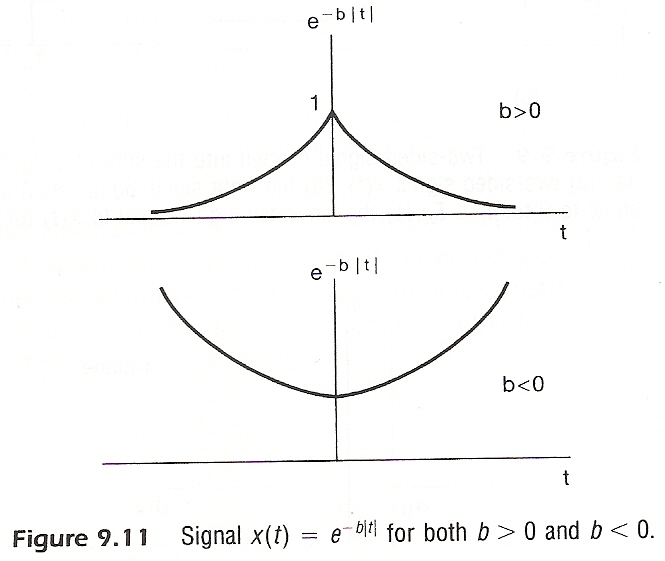 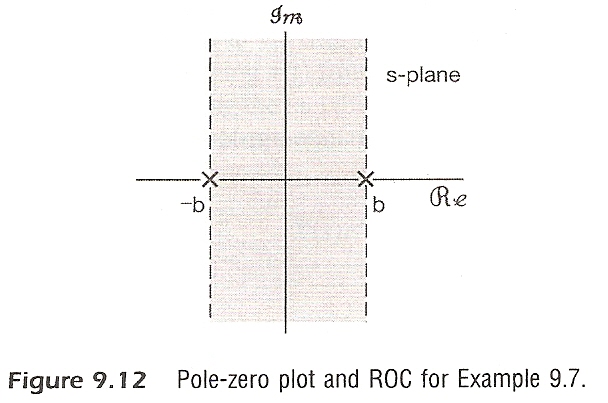 Examples
Example 9.9/9.10/9.11, p.671-673 of text
Examples
Example 9.9/9.10/9.11, p.671-673 of text
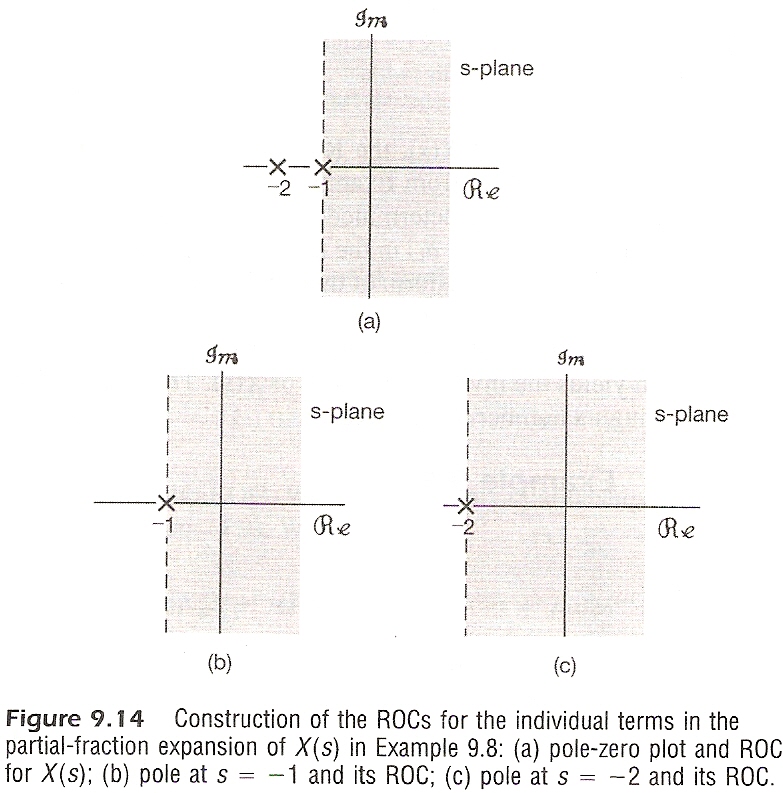 Examples
Example 9.25, p.701 of text
left-half plane
Problem 9.60, p.737 of text
Echo in telephone communication
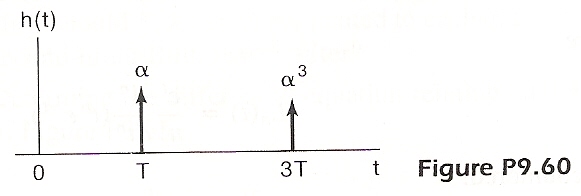 Problem 9.60, p.737 of text
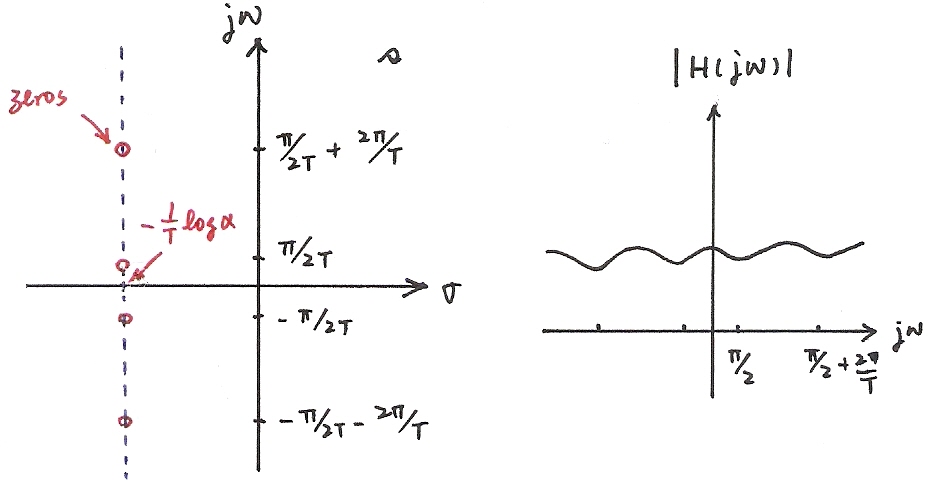 zeros
Problem 9.60, p.737 of text
Problem 9.44, p.733 of text